Optimal Risky Portfolios
P.V. Viswanath


For a First Course in INvestments
Learning Goals
2
How does diversification help in constructing optimal risky portfolios?
How do we construct the opportunity set when there are two risky assets available?
How do we compute the minimum variance portfolio and the optimal portfolio when there are only two risky assets and no other assets?
How do we compute the optimal portfolio when there are two risky assets and a risk-free asset?
The Efficient Portfolio of Risky Assets
The Separation Property
The importance of covariance in diversification
Diversification and Portfolio Risk
3
Suppose there is a single common source of risk in the economy.  
All assets are exposed both to this single common source of risk and a separate idiosyncratic source of risk that is uncorrelated across assets.
Then the insurance principle says that if we construct a portfolio of a very large number of these assets, the combined portfolio will only reflect the common risk.  The idiosyncratic risk will average out and tend to zero as the number of securities grows very large.
Thus, if there are many home fire insurance policyholders and the risk of fire is uncorrelated across similarly sized homes, then if the number of policy holders is very large, the actual losses in the portfolio tends to the expected loss per home times the number of homes. 
This means that homeowners, by pooling their risk, can remove their exposure to risk completely.
In practice, the risks are not completed uncorrelated across homes but a fair amount of risk reduction is possible.
The next slide shows graphically how portfolio risk would be affected in these conditions.
Diversification and Portfolio Risk
4
Diversification and Portfolio Risk
5
Portfolio Mathematics
6
Of course, in practice, assets are not correlated in this simplistic way.  Let us look at how portfolio risk is affected when we put two arbitrarily correlated assets in a portfolio.  Let us call the two assets, a bond, D, and a stock (equity), E.
Then, we can write out the following relationship:
Portfolio Mathematics
7
The expected return on a portfolio consisting of several assets is simply a weighted average of the expected returns on the assets comprising the portfolio.
Portfolio Mathematics
8
If we denote variance by s2, then we have the relationship:
where Cov(rD, rE) represents the covariance between the returns on assets D and E.
If we use DE to represent the correlation coefficient between the returns on the two assets, then
Cov(rD,rE) = DEDE
The formula for portfolio variance can be written either with covariance or with correlation.
Portfolio Mathematics
9
The correlation coefficient can take values between +1 and -1.
If DE = +1, there is no diversification and the portfolio standard deviation equals wDsD + wEsE, i.e. a linear combination of the standard deviations of the two assets.
If DE= -1, the portfolio variance equals (wDsD – wEsE)2.  In this case, we can construct a risk-free combination of D and E.
Setting this equal to zero and solving for wD and wE, we find
Portfolio Mathematics
10
For intermediate values of r, the portfolio standard deviations fall in the middle, as shown on the graph to the right.

In this example, the stock asset has a standard deviation of returns of 20% and the bond asset, of 12%.
Investment Opportunity Sets: Risky Assets
11
This graph shows the portfolio opportunity set for different values of r.
That is, the combination of portfolio E(r) and s than can be obtained by combining the two asset.
In our example, the equity asset has an expected return of 13%, while the bond asset has an expected return of 8%.
The curved line joining the two assets D and E is, in effect, part of the opportunity set of (E(R), s) combinations available to the investor.  To get the entire opportunity set, we simply extend this curve both beyond E and beyond D, as is clear from the next figure.
Optimal Portfolio: Two Risky Assets
12
Optimal Portfolio Selection
13
We can solve the optimization problem to compute the following useful formulas:
The minimum variance portfolio of risky assets D, E is given by the following formula:


The optimal portfolio for an investor with a risk aversion parameter, A, is given by this formula:
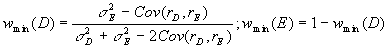 Optimal Portfolio Selection
14
We now introduce a riskfree asset.  

The expected return on a portfolio consisting of a riskfree asset and a risky portfolio is, of course, a weighted average of the expected returns on the component assets.  But the standard deviation of the portfolio is also linear in the standard deviation of the risky asset.  Hence the CAL if there is one riskfree asset and a risky portfolio is simply a straight line passing through the two assets, as shown in the figure on the right.
Optimal Portfolio Selection
15
The slope of each of the CALs drawn in the previous figure is a reward-to-volatility (Sharpe) ratio.  Since we want this ratio to be maximized, the single CAL for the set of risky and riskfree assets is the CAL with the steepest slope, i.e. the highest Sharpe ratio.
Optimal Portfolio Selection
16
If we now superimpose the indifference curve map on the CAL, we can compute the complete optimal portfolio.
Optimal Portfolio Selection
17
The formula for the tangency portfolio (shown as portfolio C on the picture in the previous slide) is:


Note that the investor risk aversion coefficient does not show up in this formula.  
Once the tangency portfolio is available, all investors choose a combination of this portfolio (denoted p in the formula below) and the risk-free asset.  The formula for this, which we know already, is:
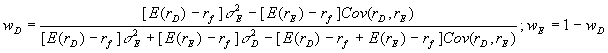 Numerical Example
18
You have available to you, two mutual funds, whose returns have a correlation of 0.23.  Both funds belong to the fund category “Balanced – Domestic.”  Here is some information on the fund returns for the last six years (obtained from http://www.financialweb.com/funds/):
In addition, you can also invest in a riskfree 1-year T-bill yielding 6.286%.  The expected return on the market portfolio is 20%.
If you have a risk aversion coefficient of 4, and you have a total of $20,000 to invest, how much should you invest in each of the three investment vehicles? (10 points) 
What is the standard deviation of your optimal portfolio? (10 points)
Solution
19
a. Using the formula, we can find the portfolio weights for the tangent portfolio of risky assets as follows: which works out to 1641.13/1529.31 = 1.073. Hence wGCB = 1-(1.073) = -0.073.In order to find the optimal combination of the tangent portfolio and the riskfree asset for our investor, we need to compute the expected return on the tangent portfolio and the variance of portfolio returns.E(Rtgtport) = 1.073(14.3) + (-0.073)(7.87) = 14.77%Var(Rtgtport) = (1.073)2(8.52)2 + (-0.073)2(14.57)2 + 2(-0.073)(1.073)(8.52)(14.57)(0.23) = 82.47.  Hence, stgtport = 9.08%
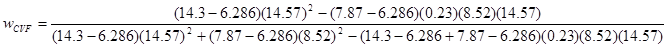 Solution (Contd.)
20
Using the formula y* = [E(Rport) – Rf]/0.01AVar(Rtgtport), we get y* =  = 2.57; hence the proportion in the riskfree asset is -1.57.  In other words, the investor borrows to invest in the tangent portfolio.If the investor’s total outlay is $20,000, the amount borrowed equals (20000)(1.57) = $31,400.  This provides a total of $51,400 for investment in the tangent portfolio.  However, the tangent portfolio itself consists of shortselling Green Century Balanced to the extent of (0.073)(51,400) = 3752.20, providing a total of 51,400 + 3752.2 - $55,152.20 for investment in Capital Value Fund.b. The standard deviation of the optimal portfolio is 2.57(9.08) = 23.34%.  The expected return on the optimal portfolio is 2.57(14.77) + (-1.57)(6.286) = 28.09%
Optimal Portfolio Selection
21
Until now, we have dealt with the case of two risky assets.  We now increase the number of risky assets to more than two.
In this case, graphically, the situation remains the same, as we will see, except that the opportunity set instead of being a simple parabolic curve becomes an area, bounded by a parabolic curve.
However, since all investors are interested in higher expected return and lower variance of returns, only the northwestern frontier of this set is relevant, and so the graphic illustration remains comparable.
Mathematically, the computation of the tangency portfolio is a bit more complicated, and will require the solution of a system of n equations.  We will not go further into it, here.
We now look at the graphical illustration of the problem
Markowitz Portfolio Selection
22
The first step is to determine the risk-return opportunities available.
All portfolios that lie on the minimum-variance frontier from the global minimum-variance portfolio and upward provide the best risk-return combinations
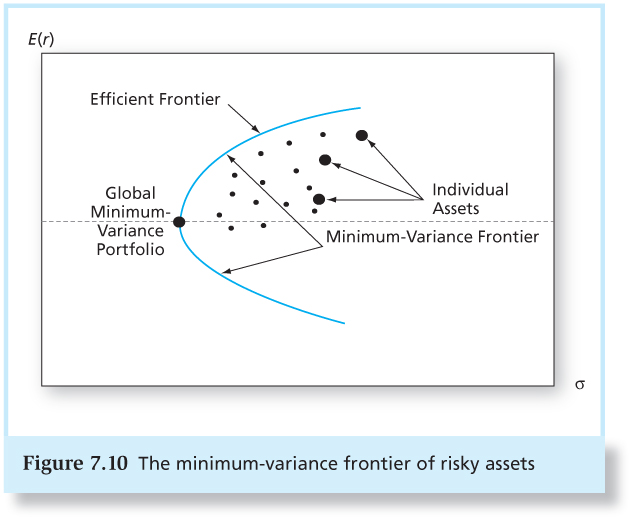 Markowitz Portfolio Selection
23
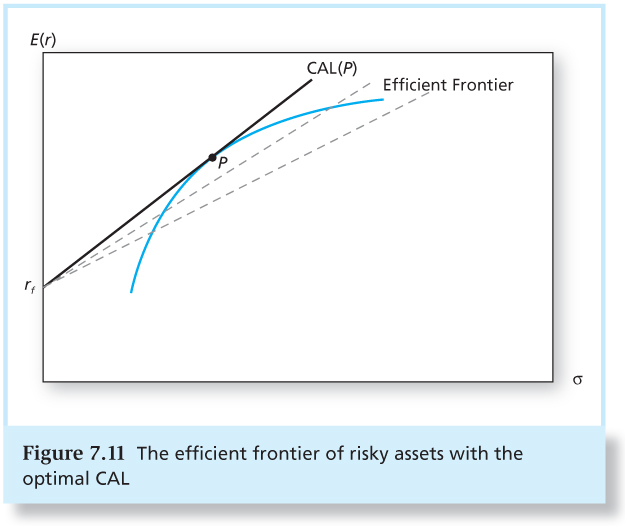 We now search for the CAL with the highest reward-to-variability ratio
Markowitz Portfolio Selection
24
The separation property tells us that the portfolio choice problem may be separated into two independent tasks
Determination of the optimal risky portfolio is purely technical.
Allocation of the complete portfolio to T-bills versus the risky portfolio depends on personal preference.
Thus, everyone invests in P, regardless of their degree of risk aversion.
More risk averse investors put more in the risk-free asset.
 Less risk averse investors  put more in P.
More on Diversification
25
We have seen that 

If we have three assets, portfolio variance is given by:



If we generalize it to n assets, we can write the formula as:


Defining the average variance and the average covariance, we then get 


That is, the portfolio variance is a weighted average of the average variance and the average covariance.  
However, as the number of assets increases, the relative weight on the variance goes to zero, while that on the covariance goes to 1.
Hence we see that it is the covariance between the returns on the component assets that is important for the determination of the portfolio variance.
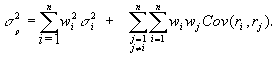 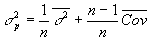